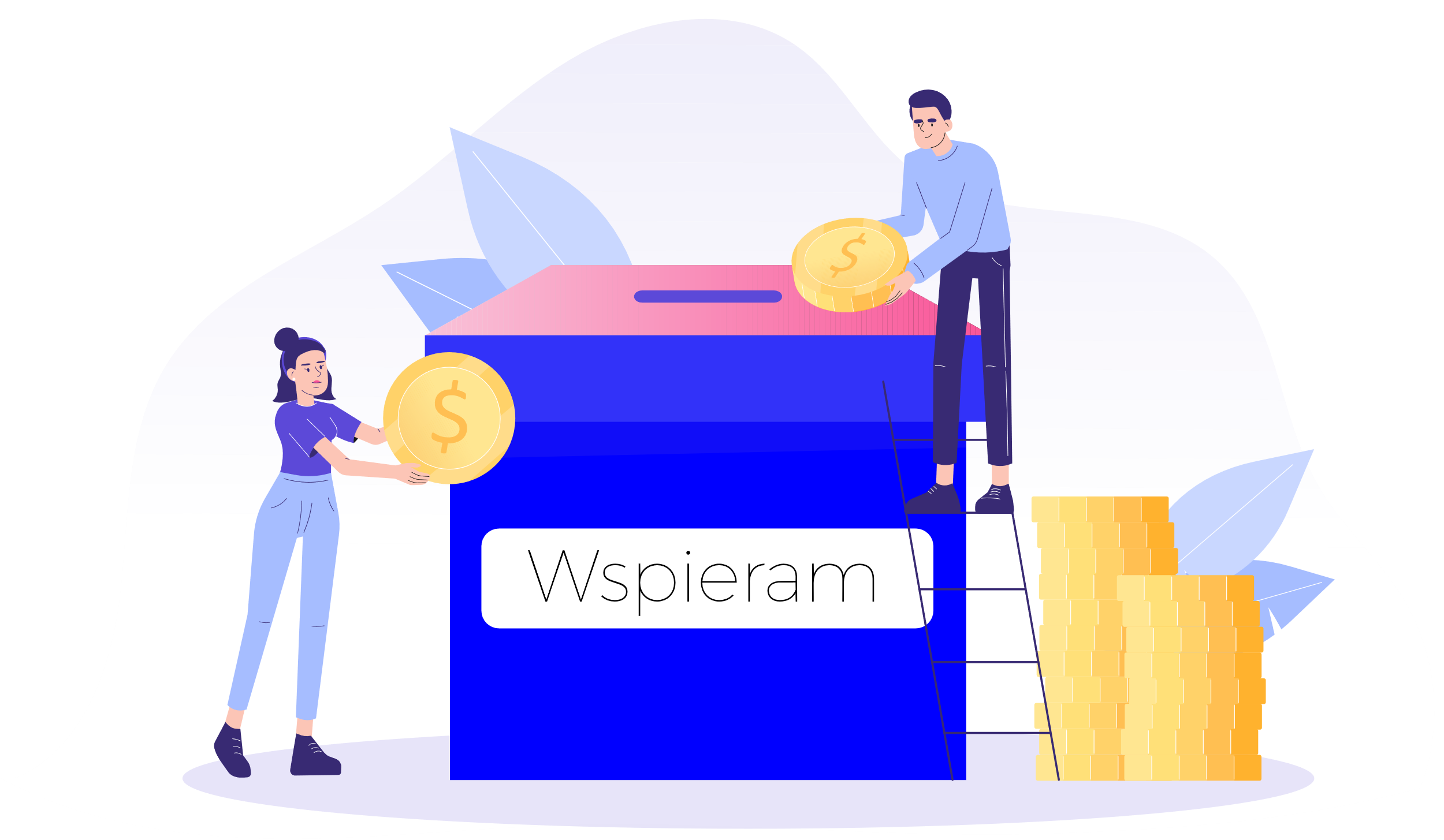 Fundraising na potrzeby działań wychowawczo-profilaktycznych
ak zorganizować przestrzeń klasy?
J
1/15
Projekt współfinansowany ze środków Narodowego Programu Zdrowia na lata 2016-2020 przekazanych przez Ministerstwo Edukacji Narodowej Wszystkie materiały dostępne na stronie udostępnione są na licencji Creative Commons - Uznanie Autorstwa - Na tych samych zasadach 4.0
Fundraising na potrzeby działań wychowawczo-profilaktycznych
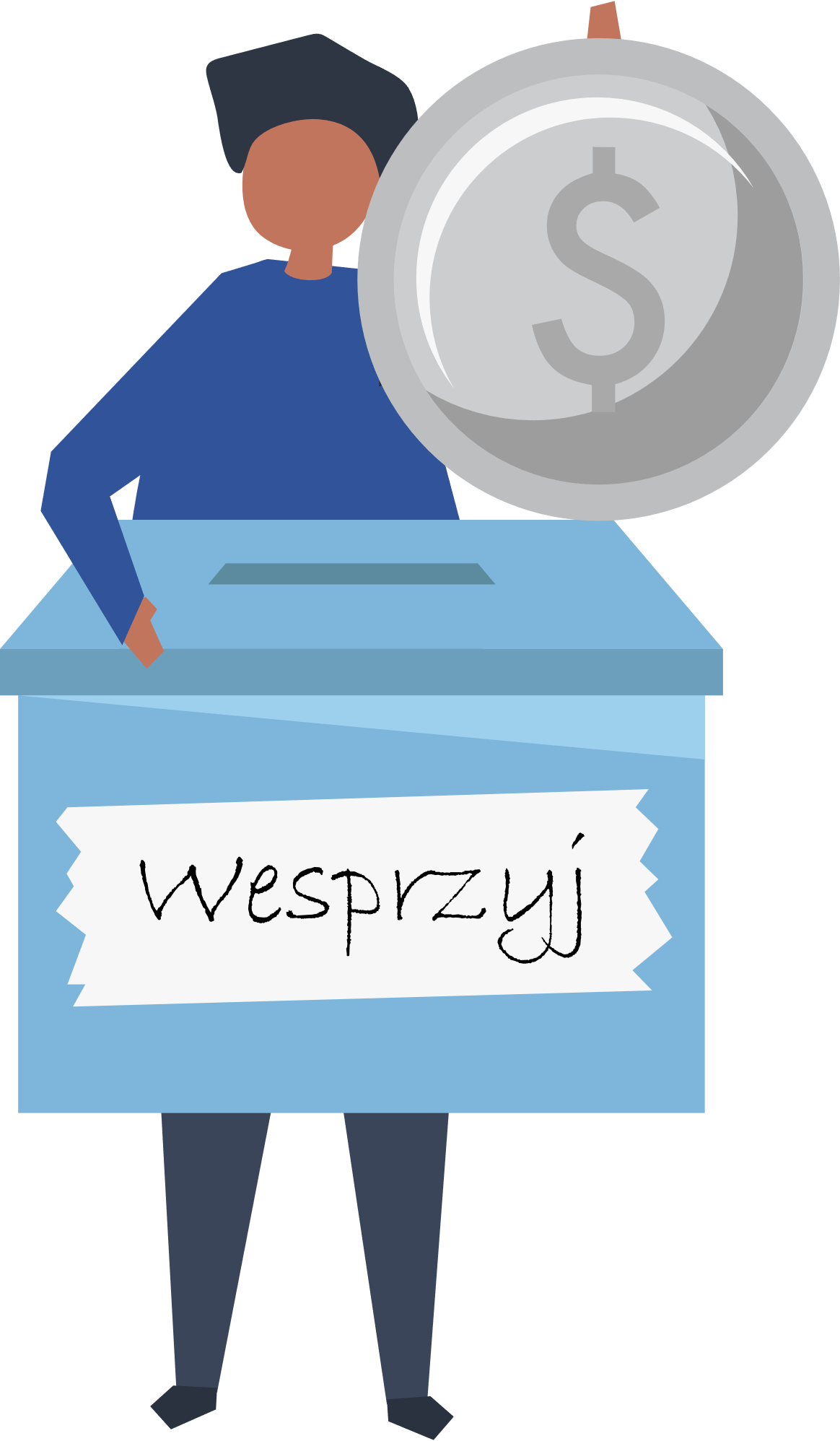 Definicja fundraisingu
→ Fundraising – zaplanowany proces zdobywania funduszy lub darowizn rzeczowych poprzez budowanie relacji i proszenie o wsparcie osób indywidualnych, firm, fundacji dobroczynnych lub instytucji rządowych. 
→ Fundraising jest związany zasadniczo z działalnością charytatywną.
2/15
Projekt współfinansowany ze środków Narodowego Programu Zdrowia na lata 2016-2020 przekazanych przez Ministerstwo Edukacji Narodowej Wszystkie materiały dostępne na stronie udostępnione są na licencji Creative Commons - Uznanie Autorstwa - Na tych samych zasadach 4.0
Fundraising na potrzeby działań wychowawczo-profilaktycznych
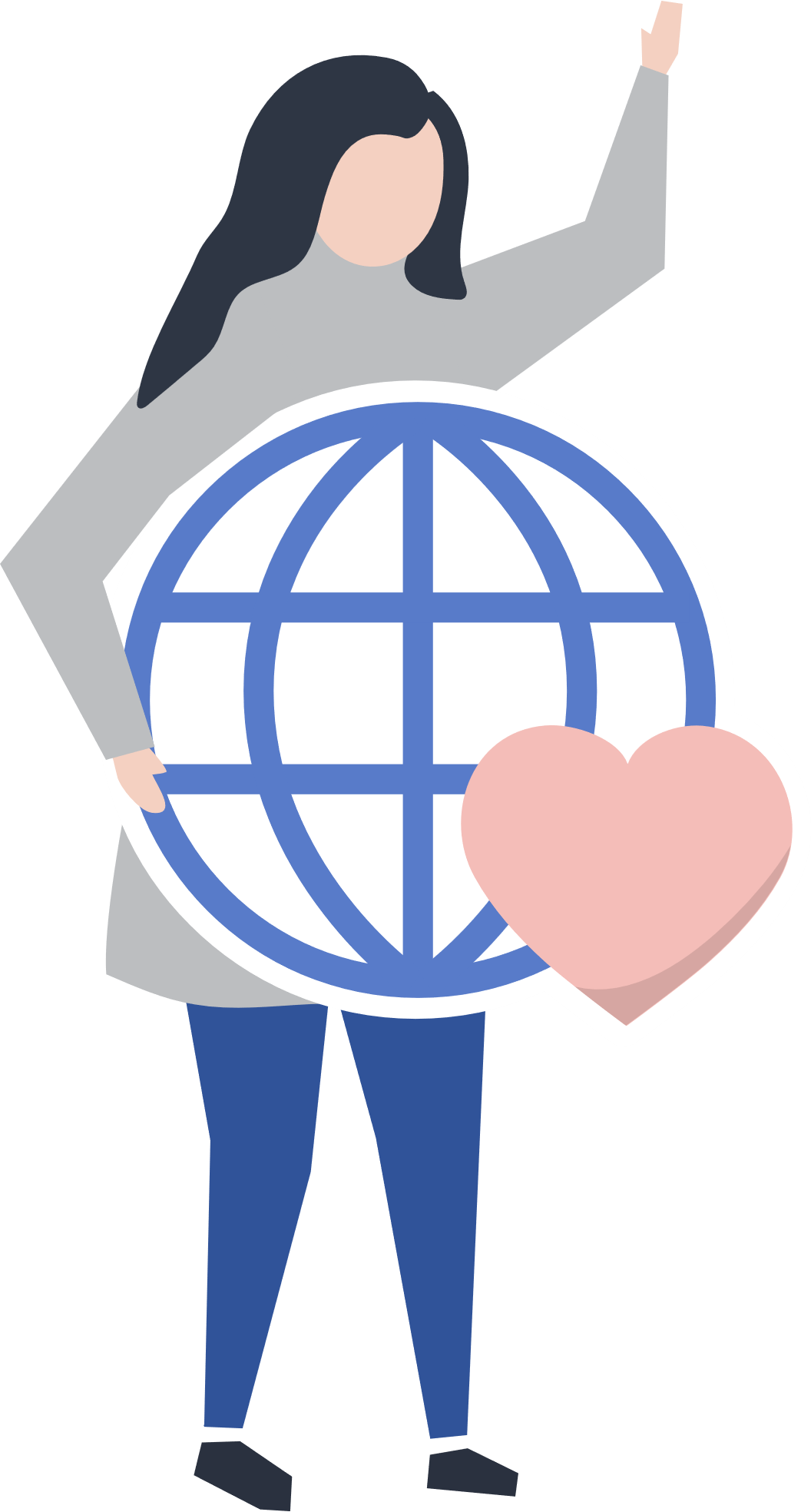 Dlaczego ludzie dają pieniądze?Darczyńców interesujeZMIANA!Jak świat zmieni się na lepszy za ich 100 zł.
3/15
Projekt współfinansowany ze środków Narodowego Programu Zdrowia na lata 2016-2020 przekazanych przez Ministerstwo Edukacji Narodowej Wszystkie materiały dostępne na stronie udostępnione są na licencji Creative Commons - Uznanie Autorstwa - Na tych samych zasadach 4.0
Fundraising na potrzeby działań wychowawczo-profilaktycznych
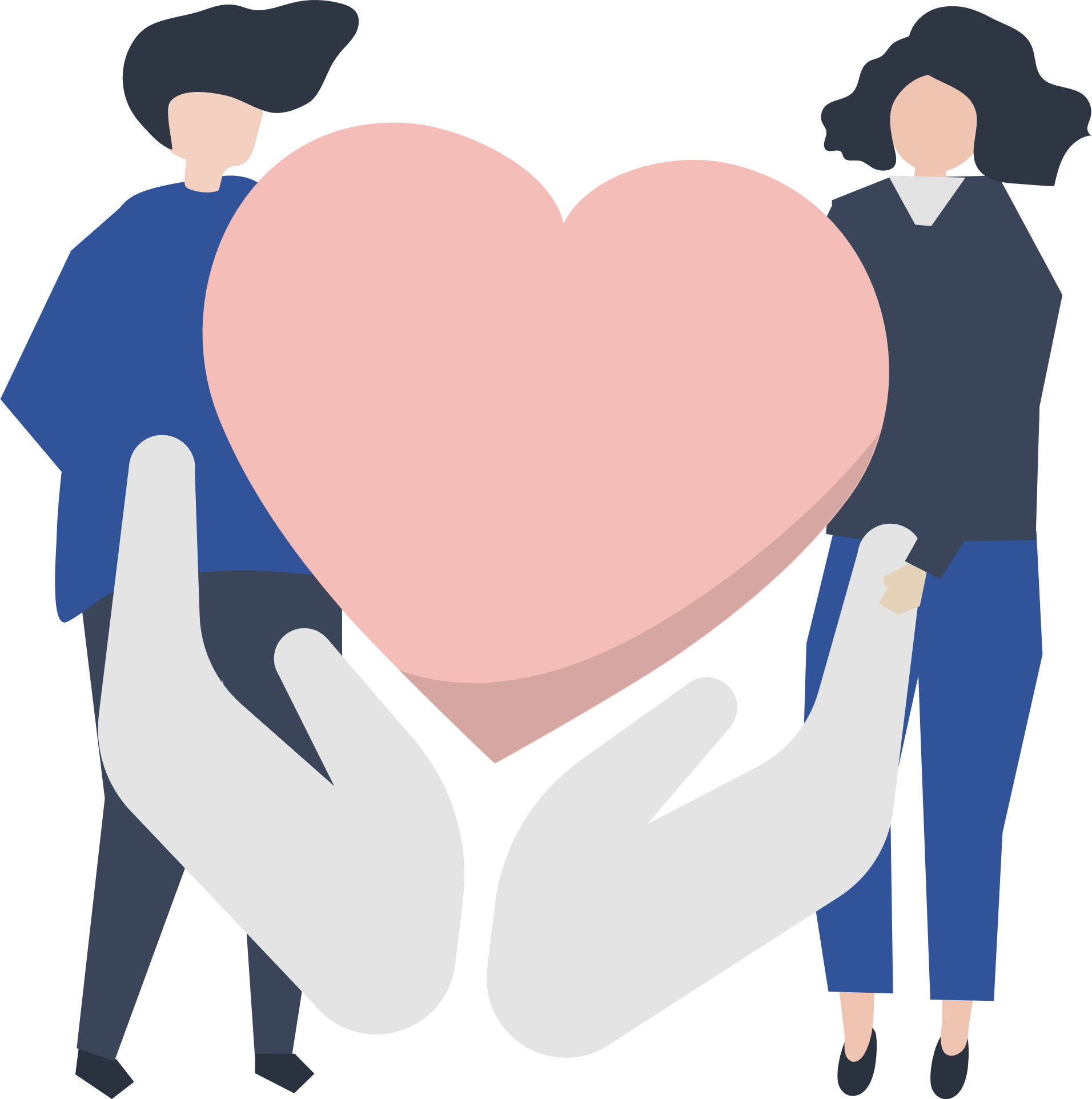 W fundraisingu nie chodzi o pieniądze.Tu chodzi o relację,i o jej pogłębienie.
4/15
Projekt współfinansowany ze środków Narodowego Programu Zdrowia na lata 2016-2020 przekazanych przez Ministerstwo Edukacji Narodowej Wszystkie materiały dostępne na stronie udostępnione są na licencji Creative Commons - Uznanie Autorstwa - Na tych samych zasadach 4.0
Fundraising na potrzeby działań wychowawczo-profilaktycznych
Powierzono Ci pieniądze?
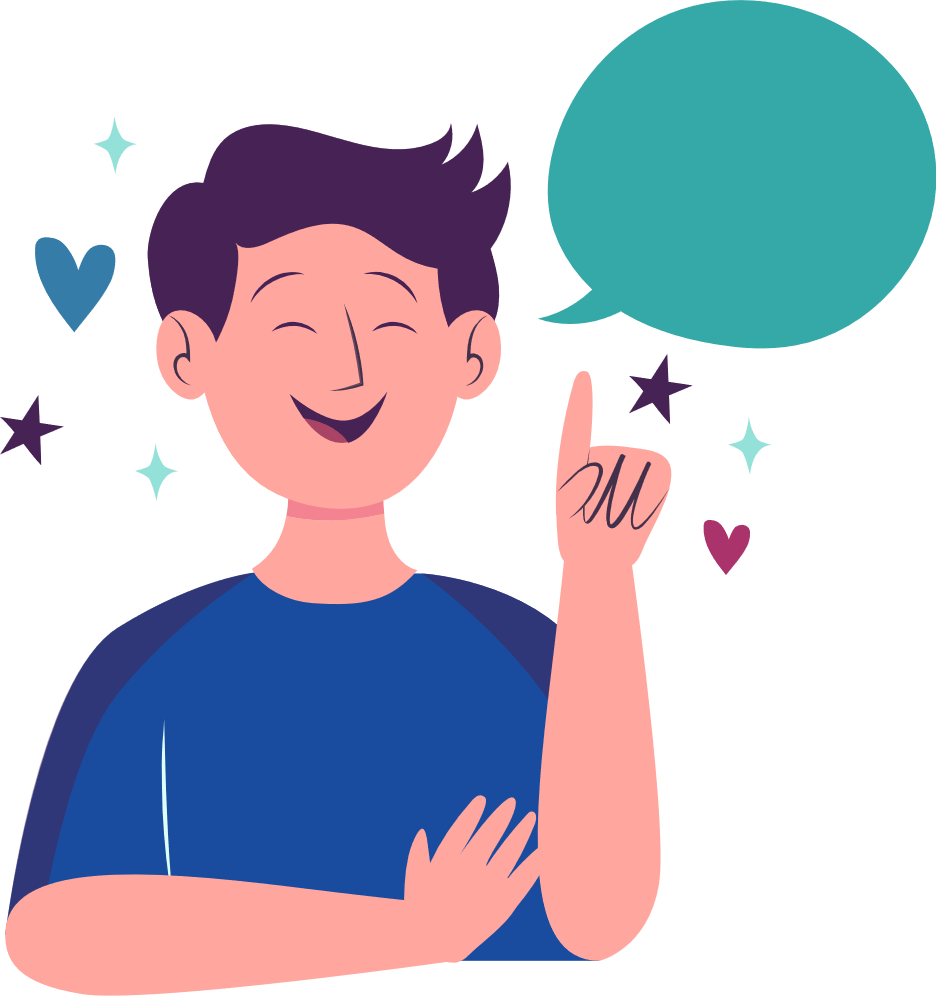 1) Podziękuj!2) Opowiedz co się wydarzyło.Jak świat zmienił się na lepszy za czyjeś 100 zł.
3) Poproś drugi raz…
5/15
Projekt współfinansowany ze środków Narodowego Programu Zdrowia na lata 2016-2020 przekazanych przez Ministerstwo Edukacji Narodowej Wszystkie materiały dostępne na stronie udostępnione są na licencji Creative Commons - Uznanie Autorstwa - Na tych samych zasadach 4.0
Fundraising na potrzeby działań wychowawczo-profilaktycznych
Cykl relacji z darczyńcą
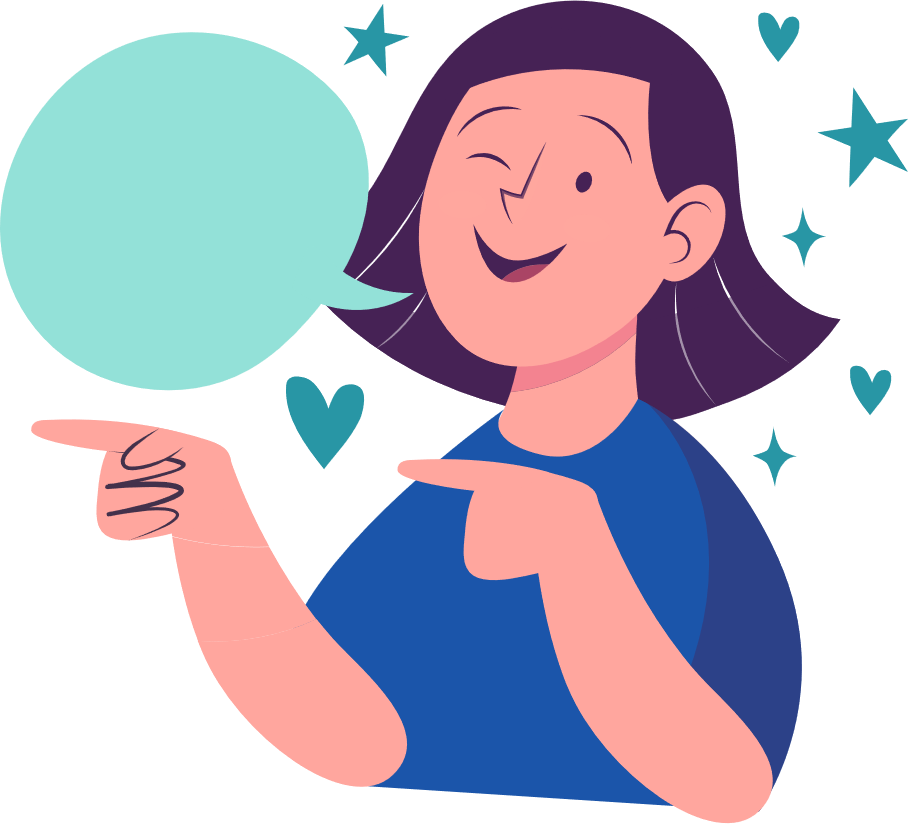 6/15
Projekt współfinansowany ze środków Narodowego Programu Zdrowia na lata 2016-2020 przekazanych przez Ministerstwo Edukacji Narodowej.  Wszystkie materiały dostępne na stronie udostępnione są na licencji Creative Commons - Uznanie Autorstwa - Na tych samych zasadach 4.0
Fundraising na potrzeby działań wychowawczo-profilaktycznych
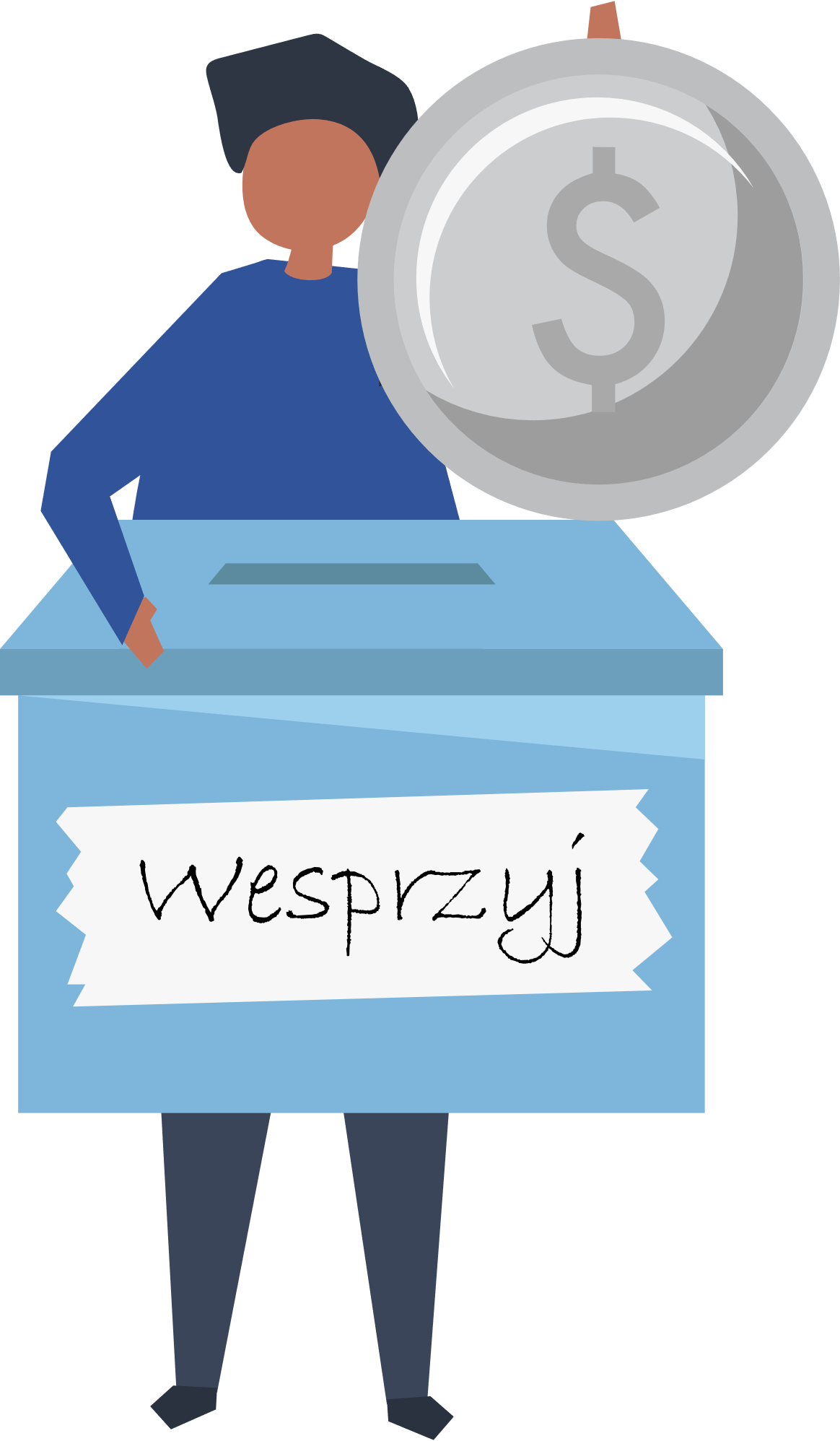 Jak wybrać metody?
PROŚ:
odpowiednią osobę
   w odpowiednim momencie,
   o odpowiednią kwotę,
  na odpowiedni cel 
i w odpowiedni sposób
7/15
Projekt współfinansowany ze środków Narodowego Programu Zdrowia na lata 2016-2020 przekazanych przez Ministerstwo Edukacji Narodowej Wszystkie materiały dostępne na stronie udostępnione są na licencji Creative Commons - Uznanie Autorstwa - Na tych samych zasadach 4.0
Fundraising na potrzeby działań wychowawczo-profilaktycznych
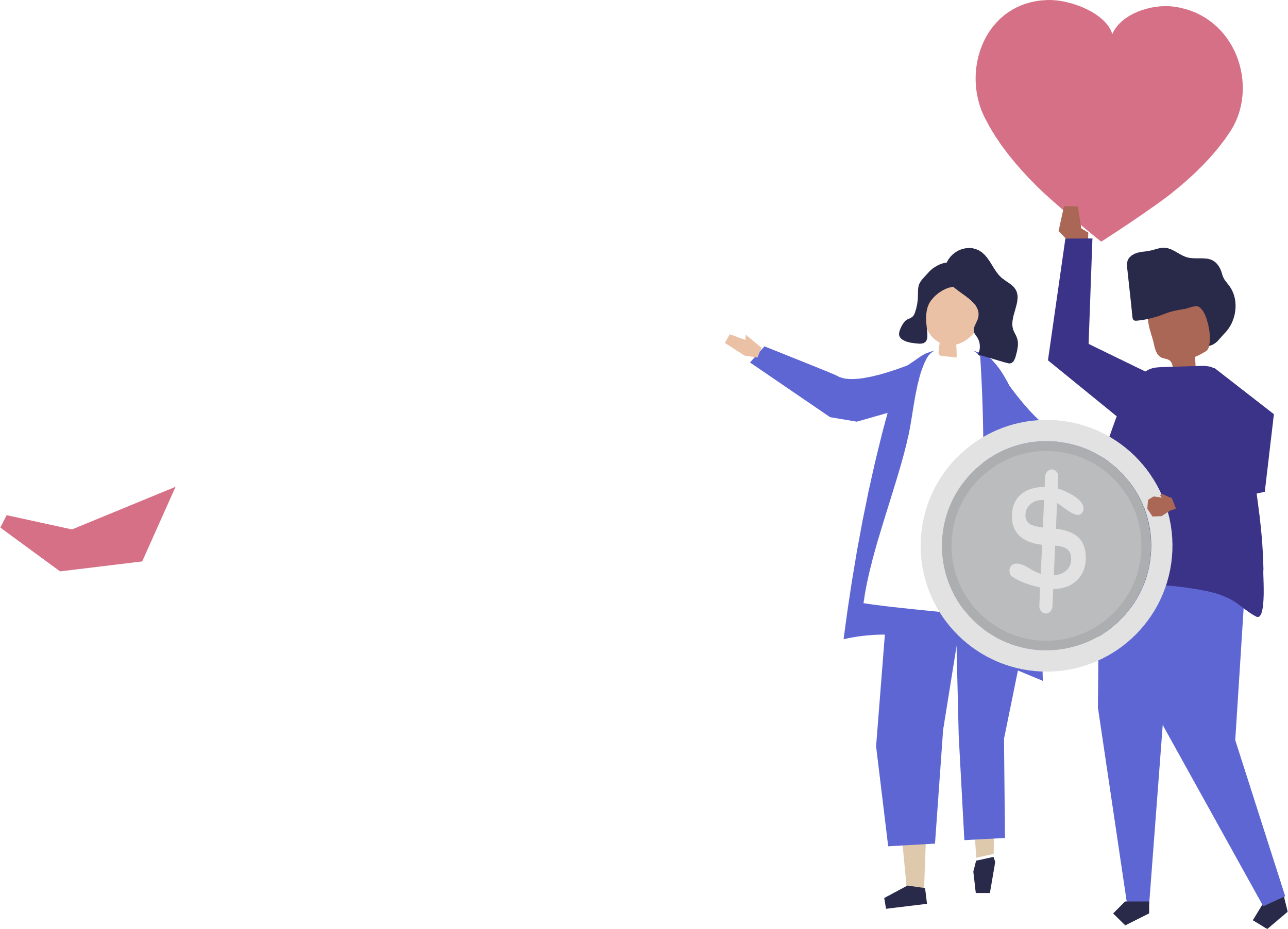 Dokładnie sprecyzuj swoje działania
Kim jesteśmy?
Jaki jest problem?
Co chcemy zrobić?
Dlaczego jest to ważne?
Nasza historia.
Jakie jest rozwiązanie?
Jakie jest nasze marzenie?
Jak można się zaangażować?
8/15
Projekt współfinansowany ze środków Narodowego Programu Zdrowia na lata 2016-2020 przekazanych przez Ministerstwo Edukacji Narodowej Wszystkie materiały dostępne na stronie udostępnione są na licencji Creative Commons - Uznanie Autorstwa - Na tych samych zasadach 4.0
Przydatne rozwiązania w ramach organizacji kształcenia
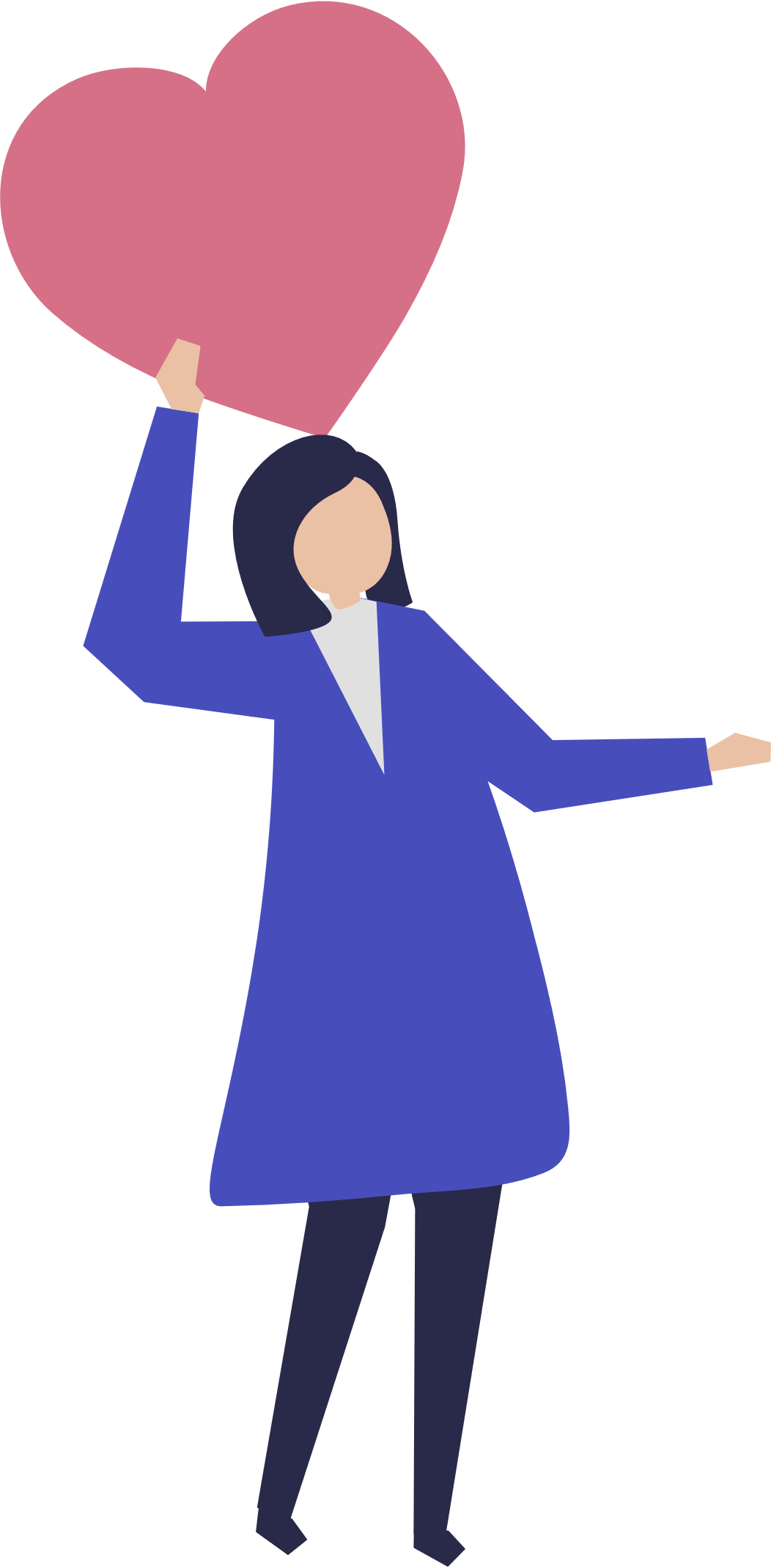 9/15
Projekt współfinansowany ze środków Narodowego Programu Zdrowia na lata 2016-2020 przekazanych przez Ministerstwo Edukacji Narodowej.  Wszystkie materiały dostępne na stronie udostępnione są na licencji Creative Commons - Uznanie Autorstwa - Na tych samych zasadach 4.0